Year 10 Work Experience2022
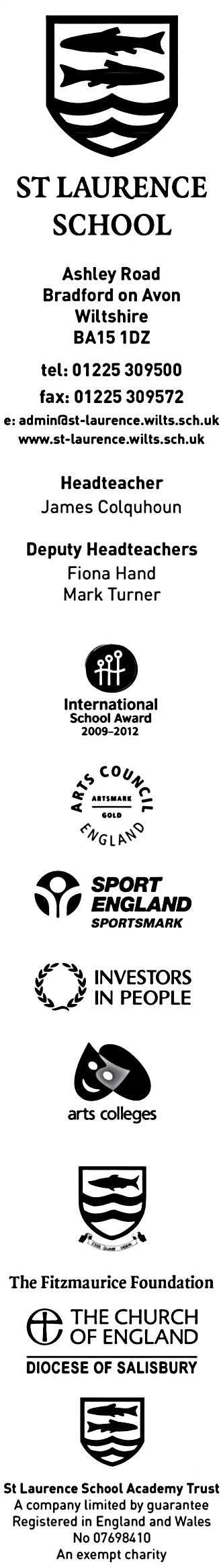 When?
You will ALL be taking part in a week of work experience at the start of Term 6

Monday 6 June – Friday 10 June 2022
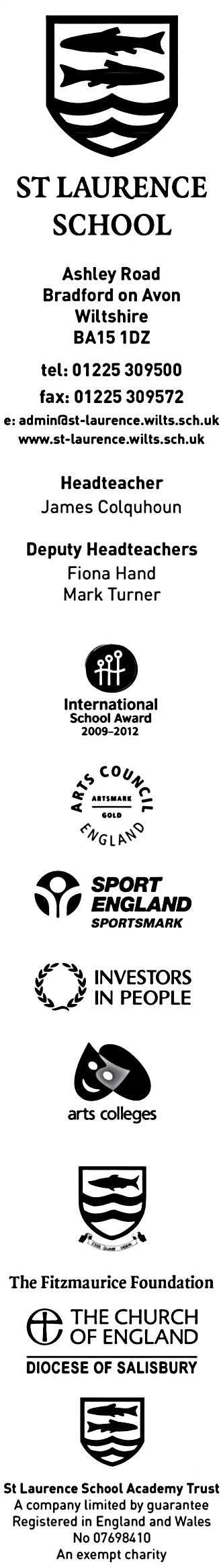 Why?
Work experience:
provides you with an insight to the world of work
allows you to develop your work-related skills
helps you to decide what you want (or don’t want)to do post 16
helps you gain confidence and independence
has often led to students gaining a part-time job
gives you practice at writing application letters and interviews
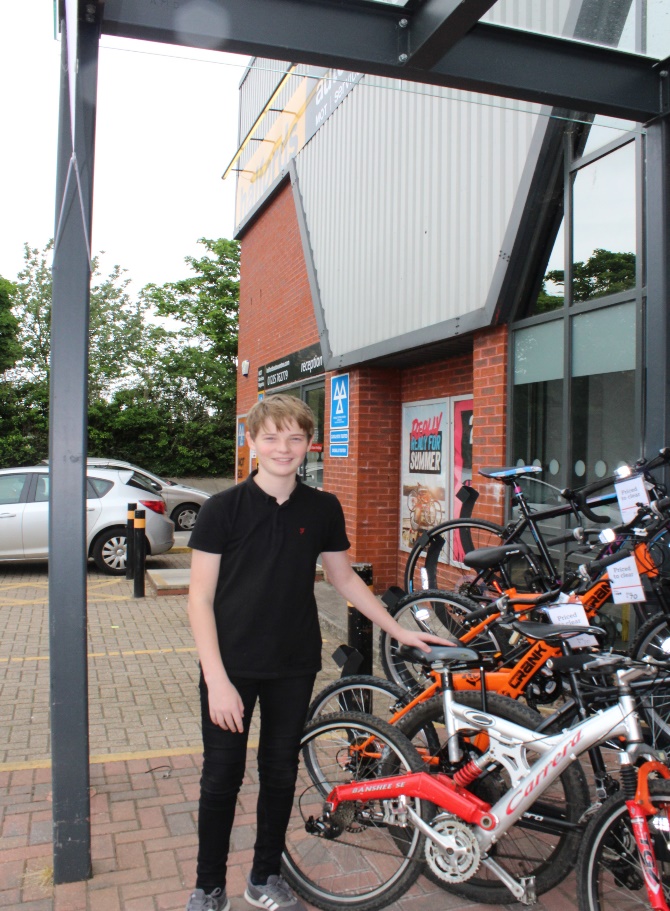 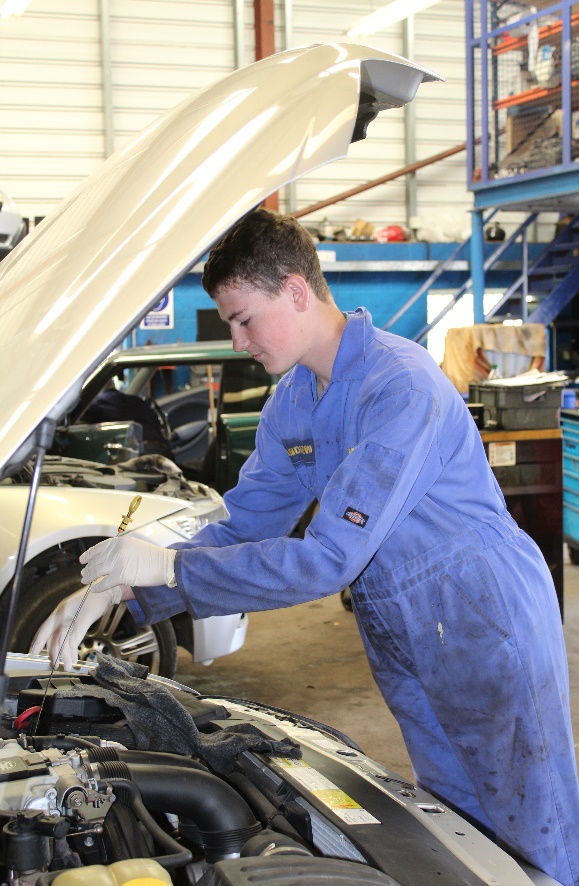 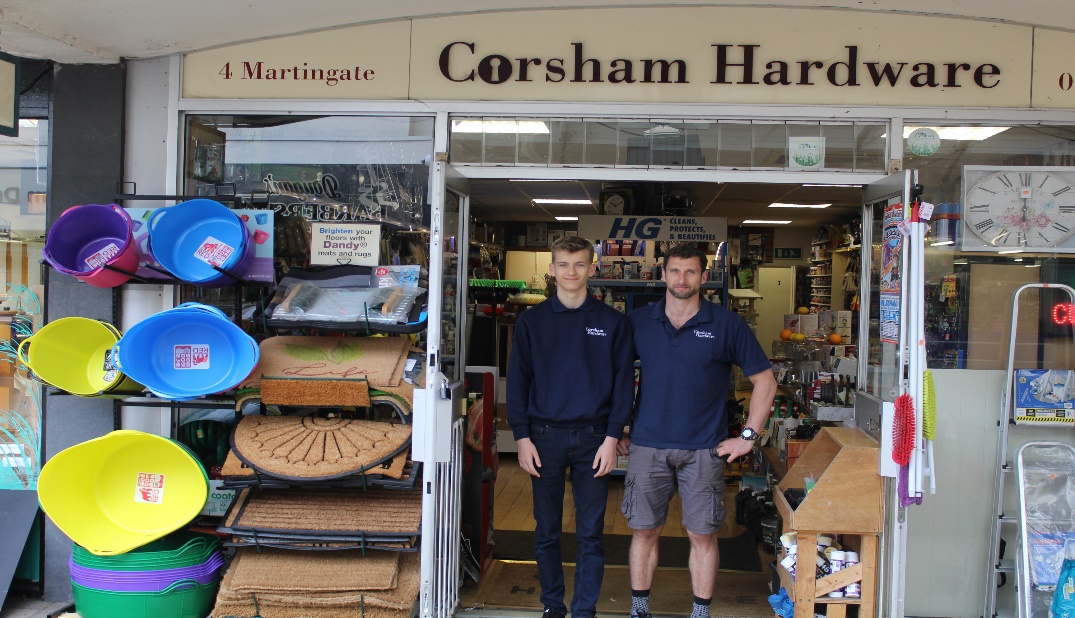 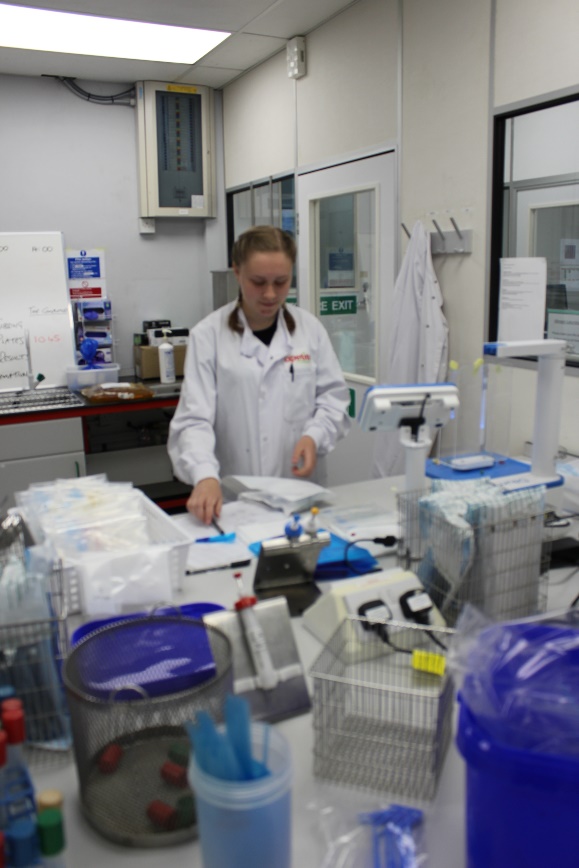 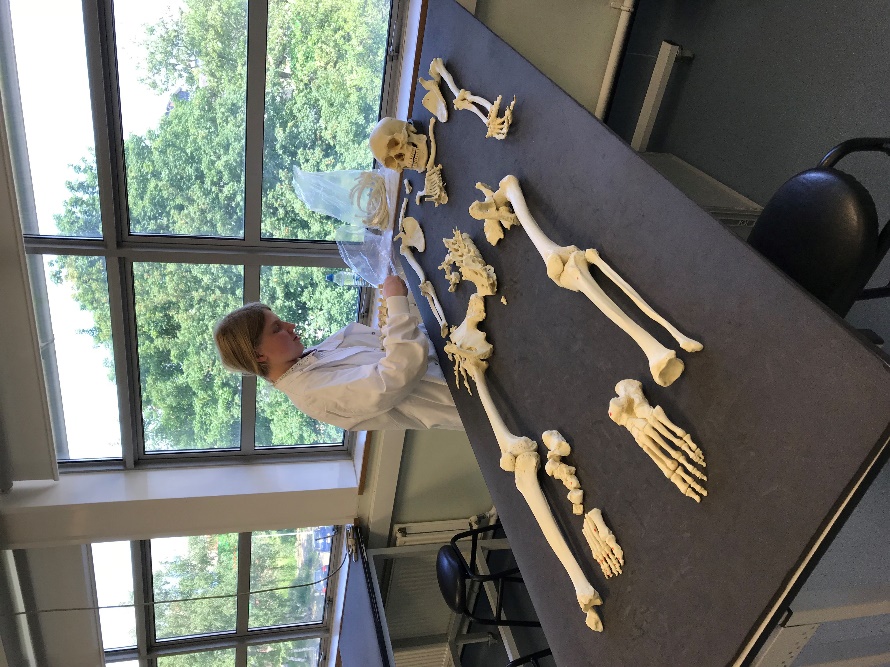 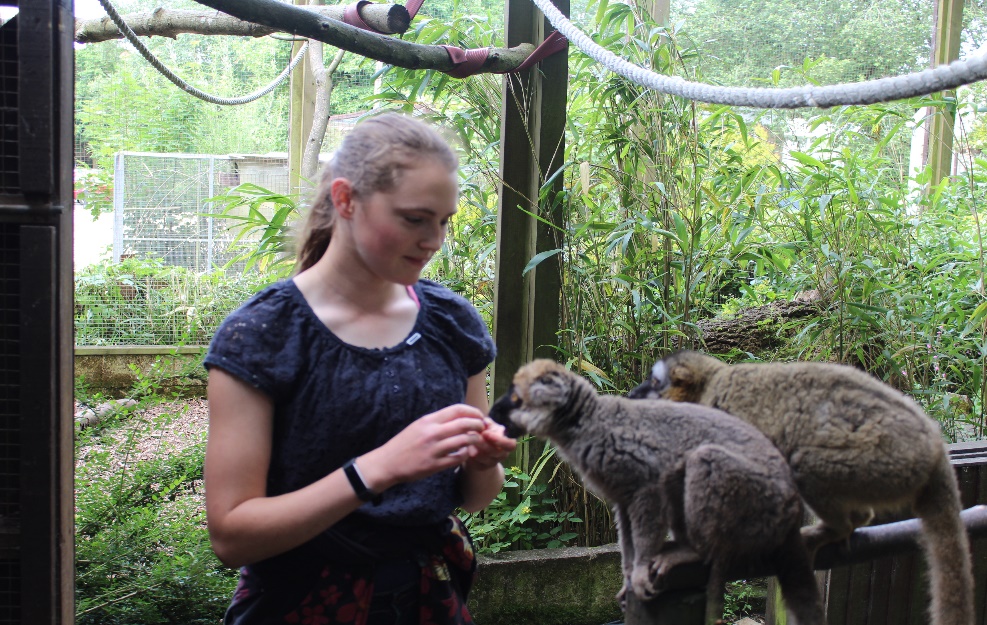 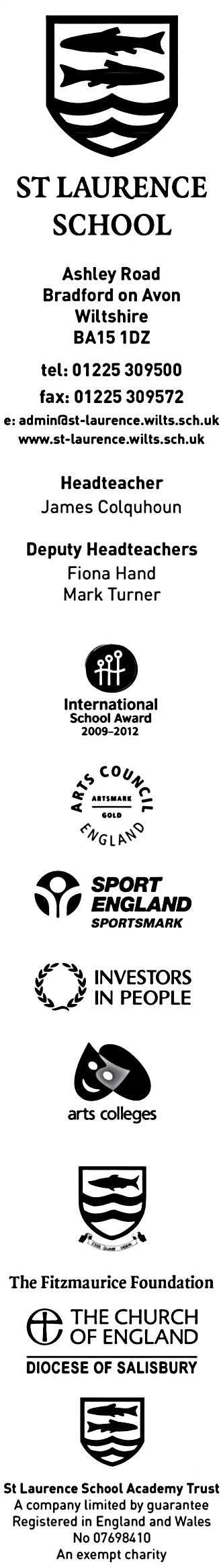 How?
You must arrange your work experience – it’s part of the ‘employability skills’ experience

		But we can help you…… 
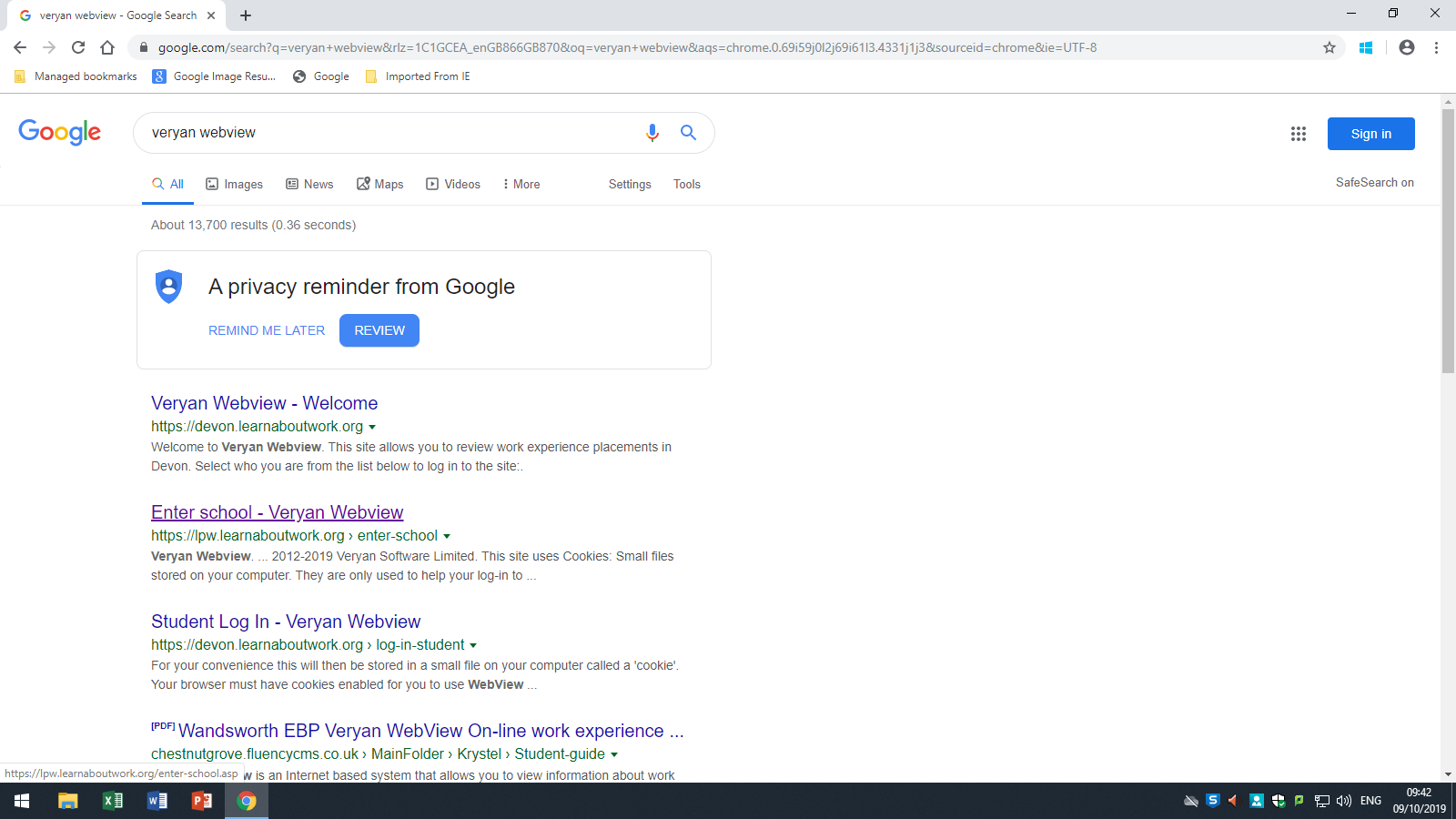 Click
‘Enter School’
Searching the Database
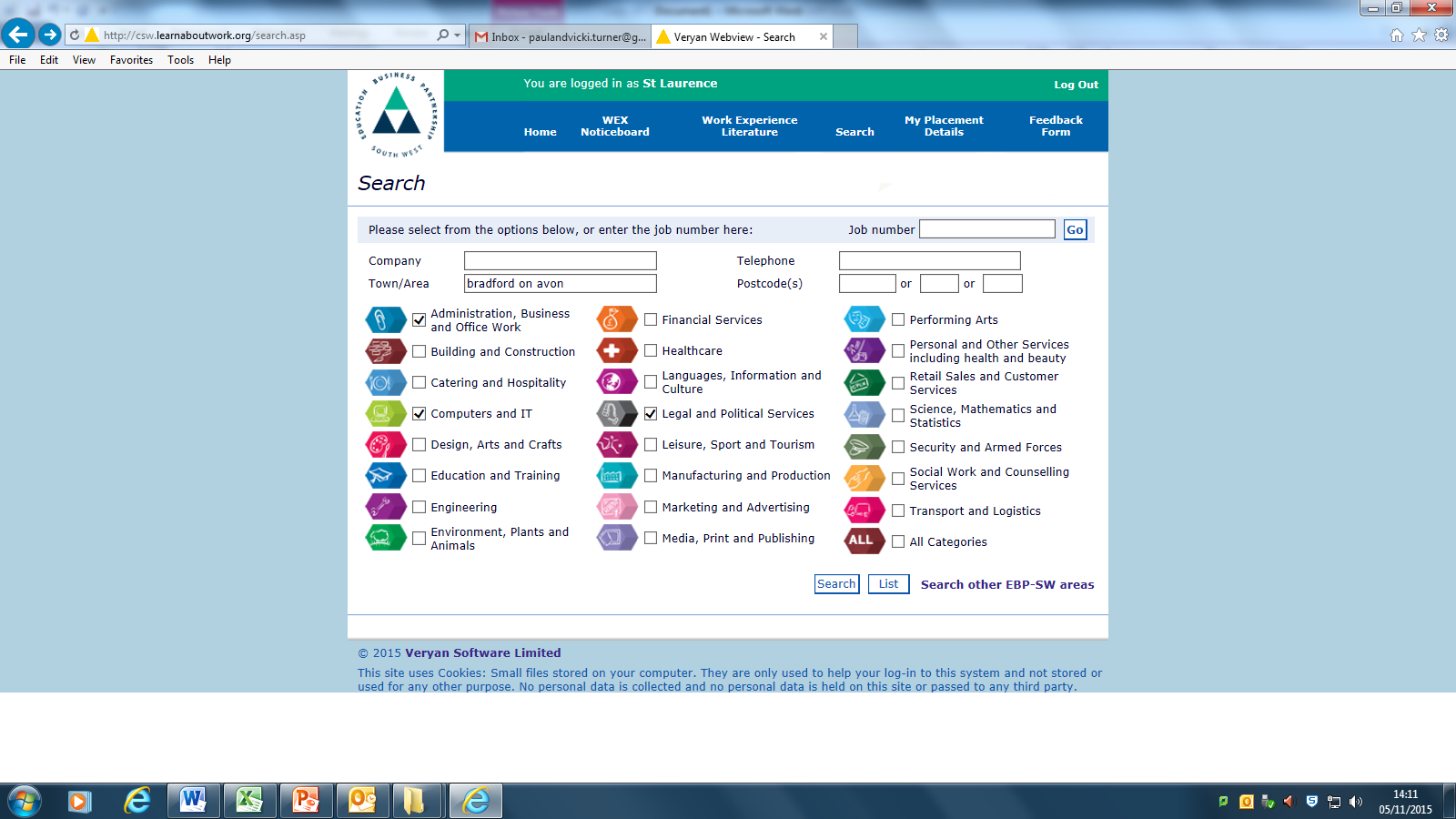 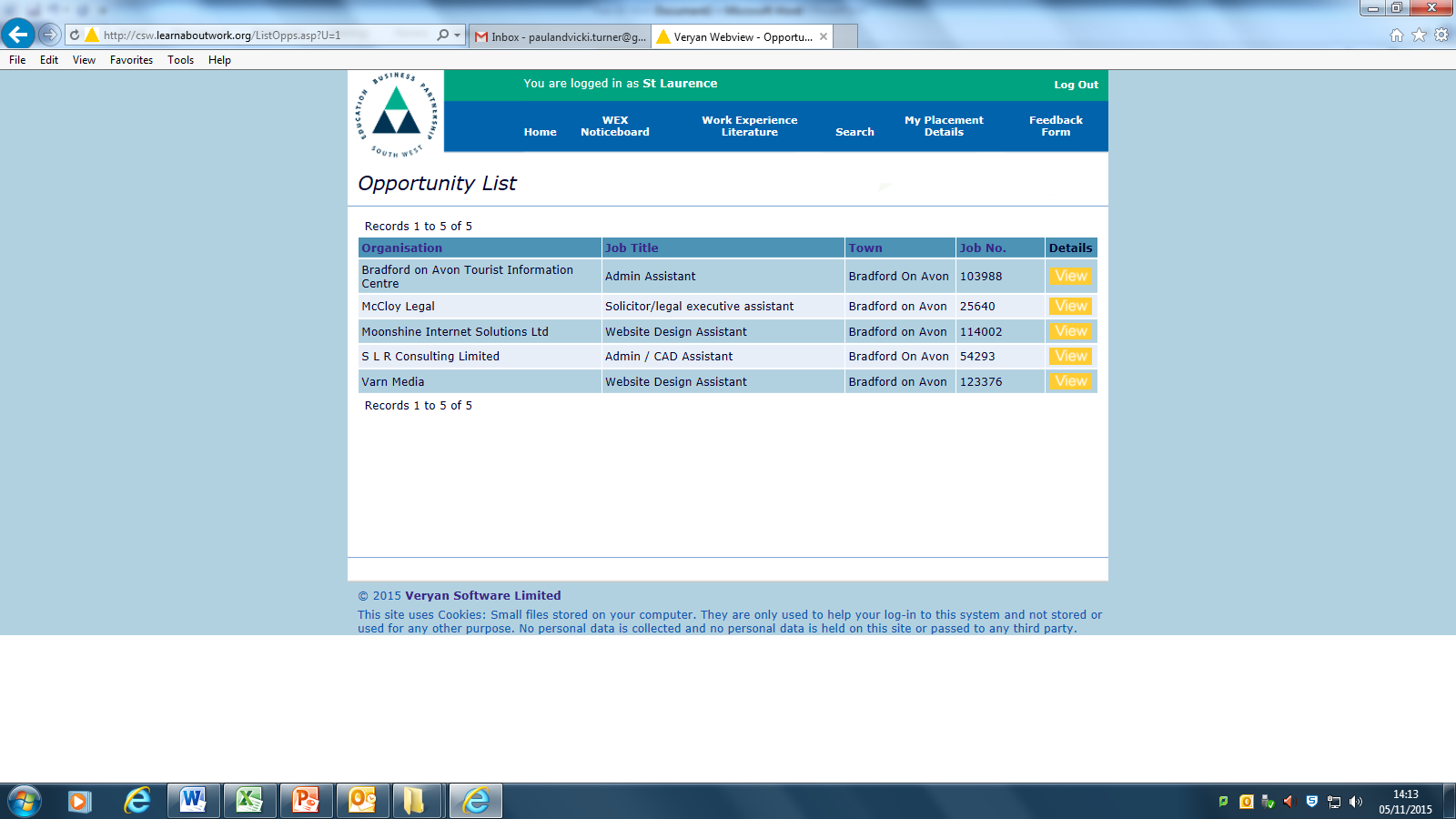 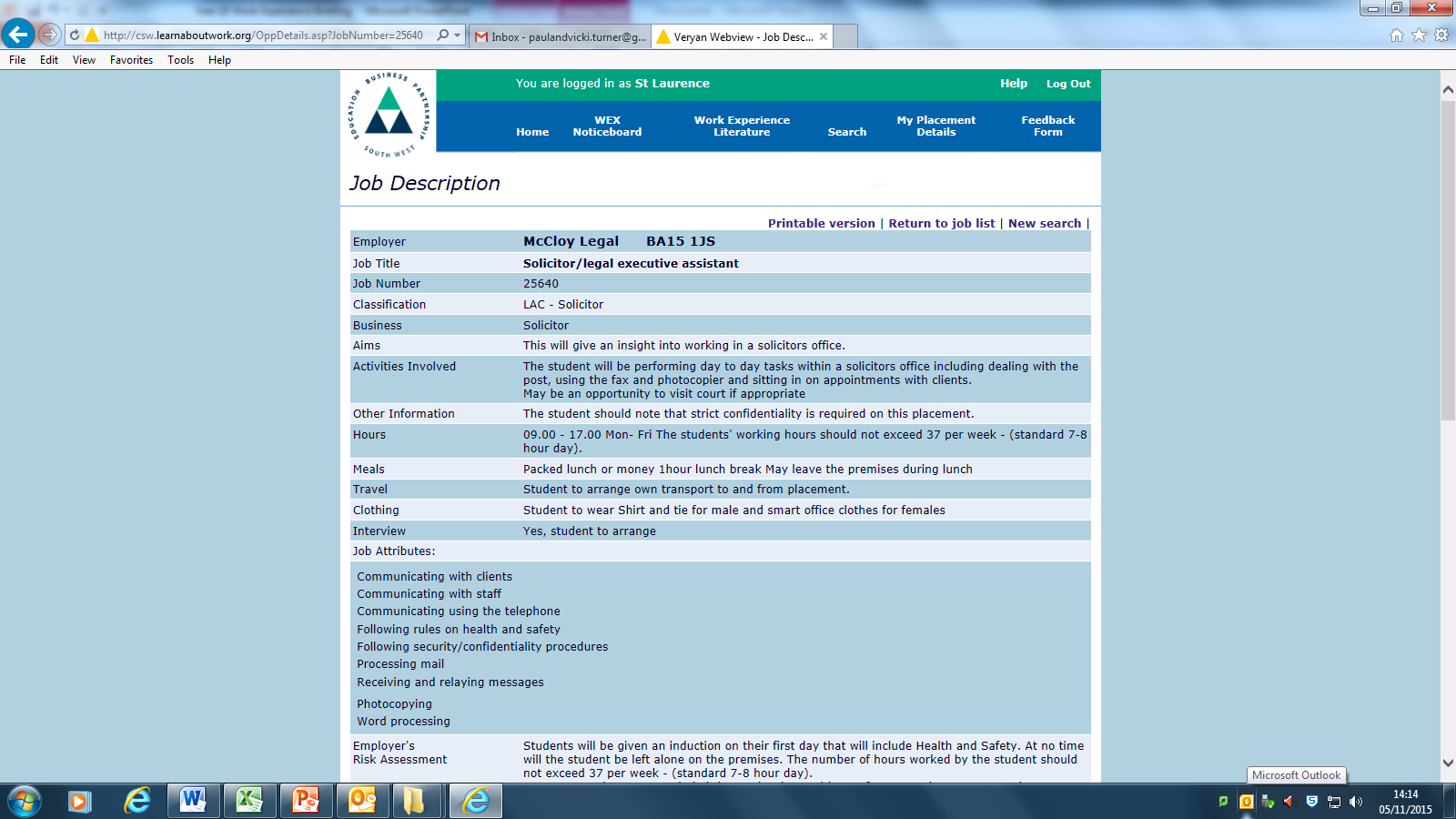 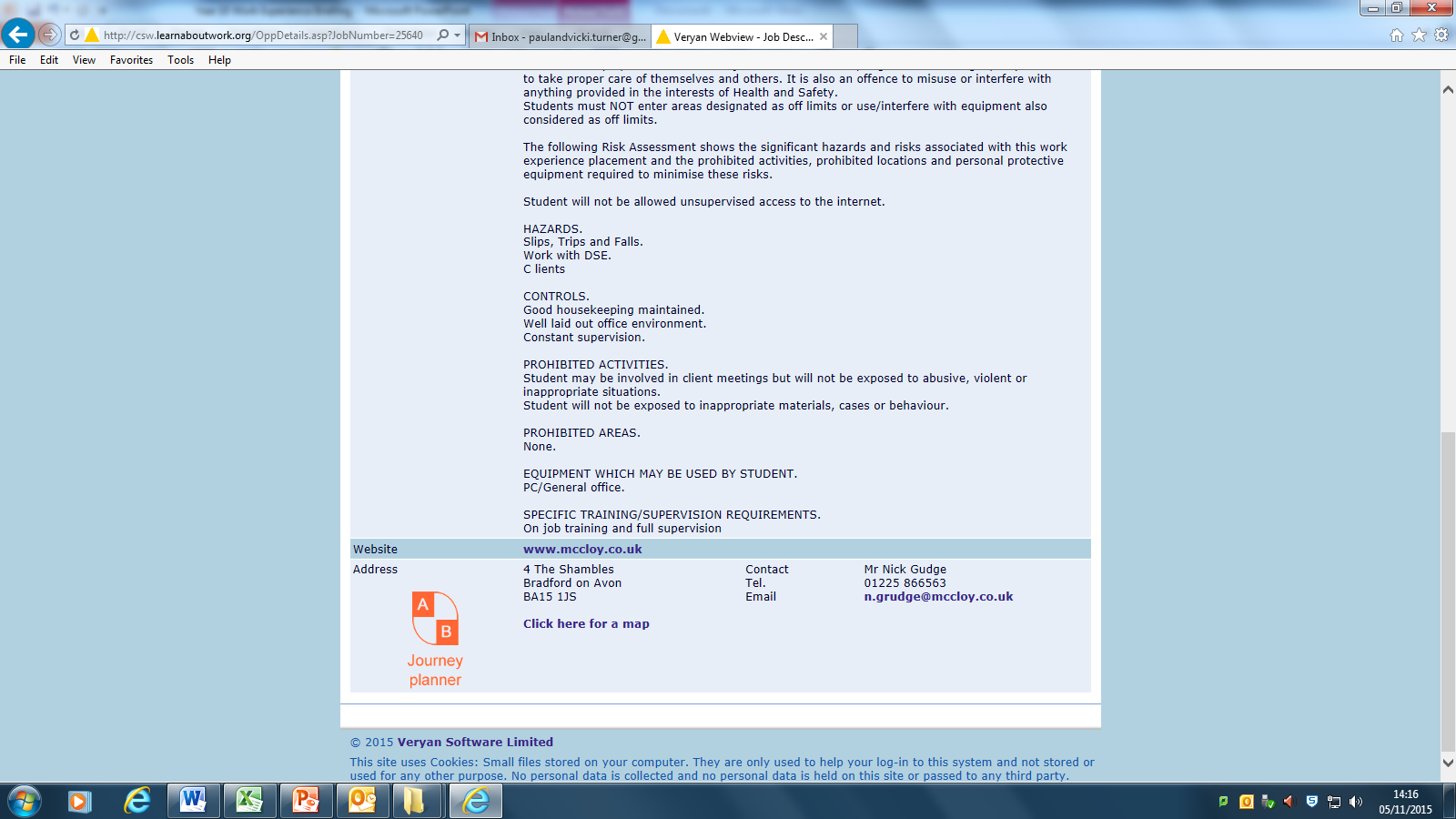 Your PSHE teachers will provide guidance on how to write a formal letter/email and make a formal telephone call to employers.You can also talk to your tutors, sixth formers in your tutor group or parents to proof read your letter for you.
Work Experience Agreement Form(Yellow Form)
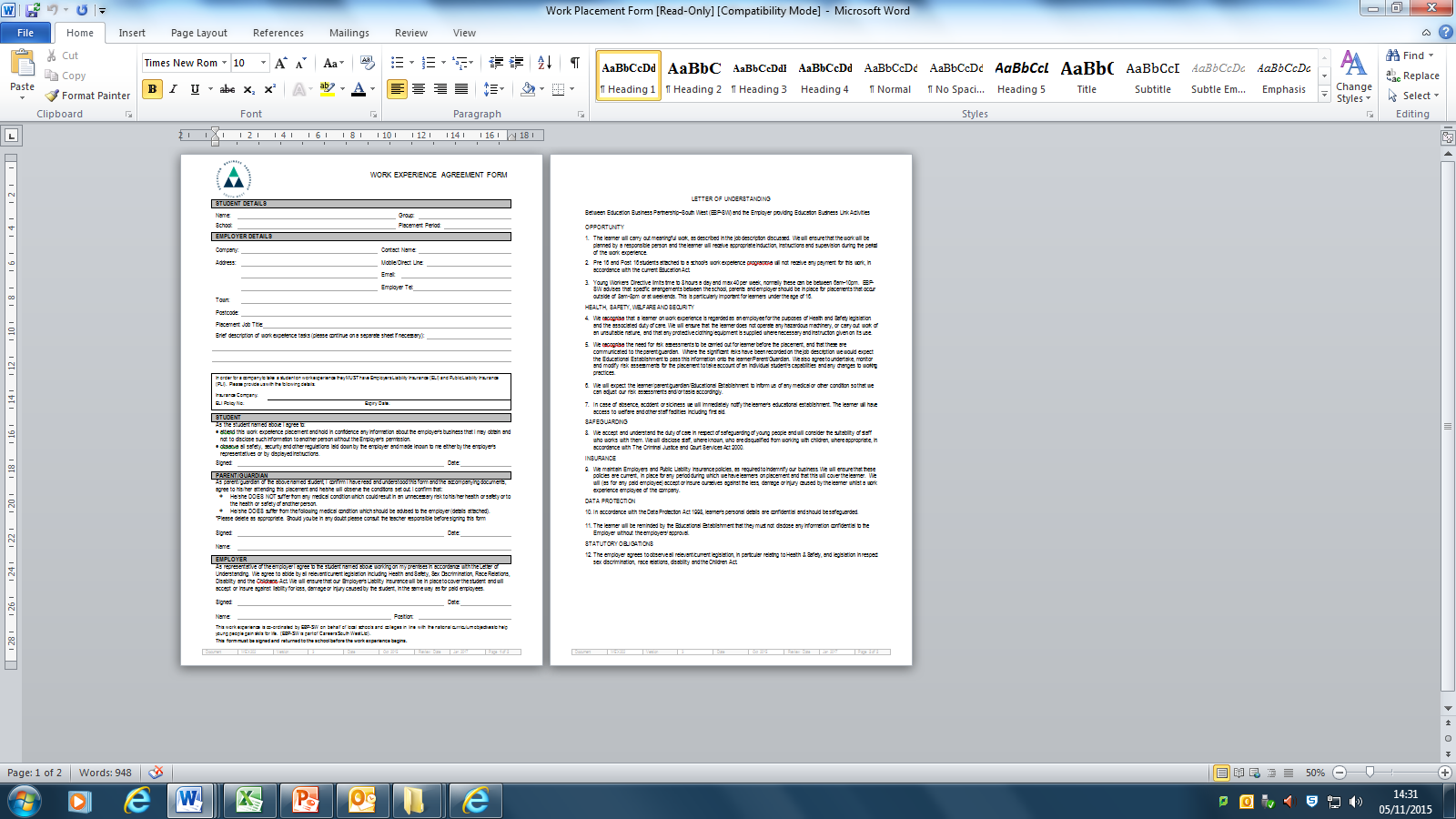 Fill in your details
Ask your employer to fill in their details
You and your parents sign
Ask your employer to sign
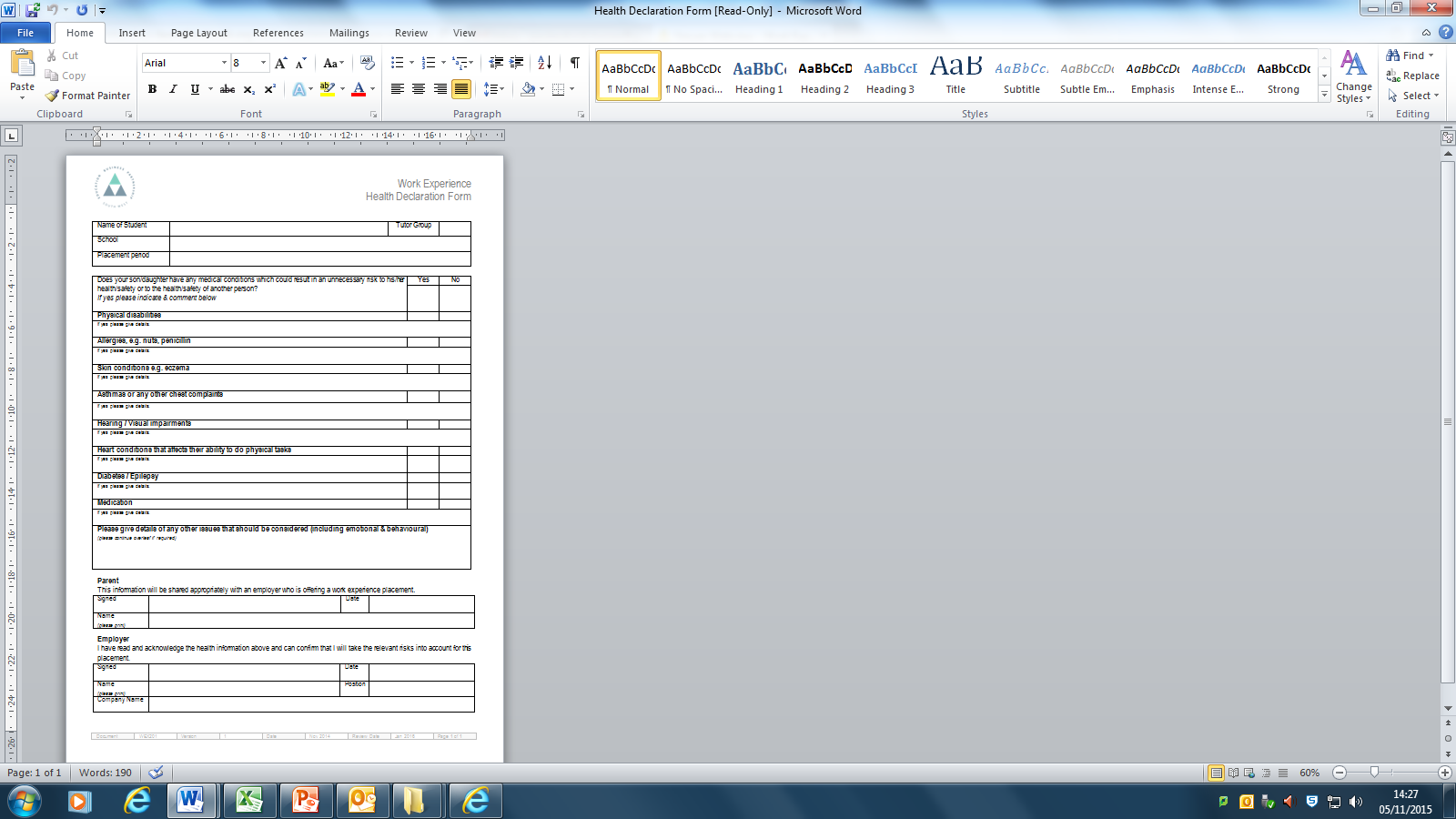 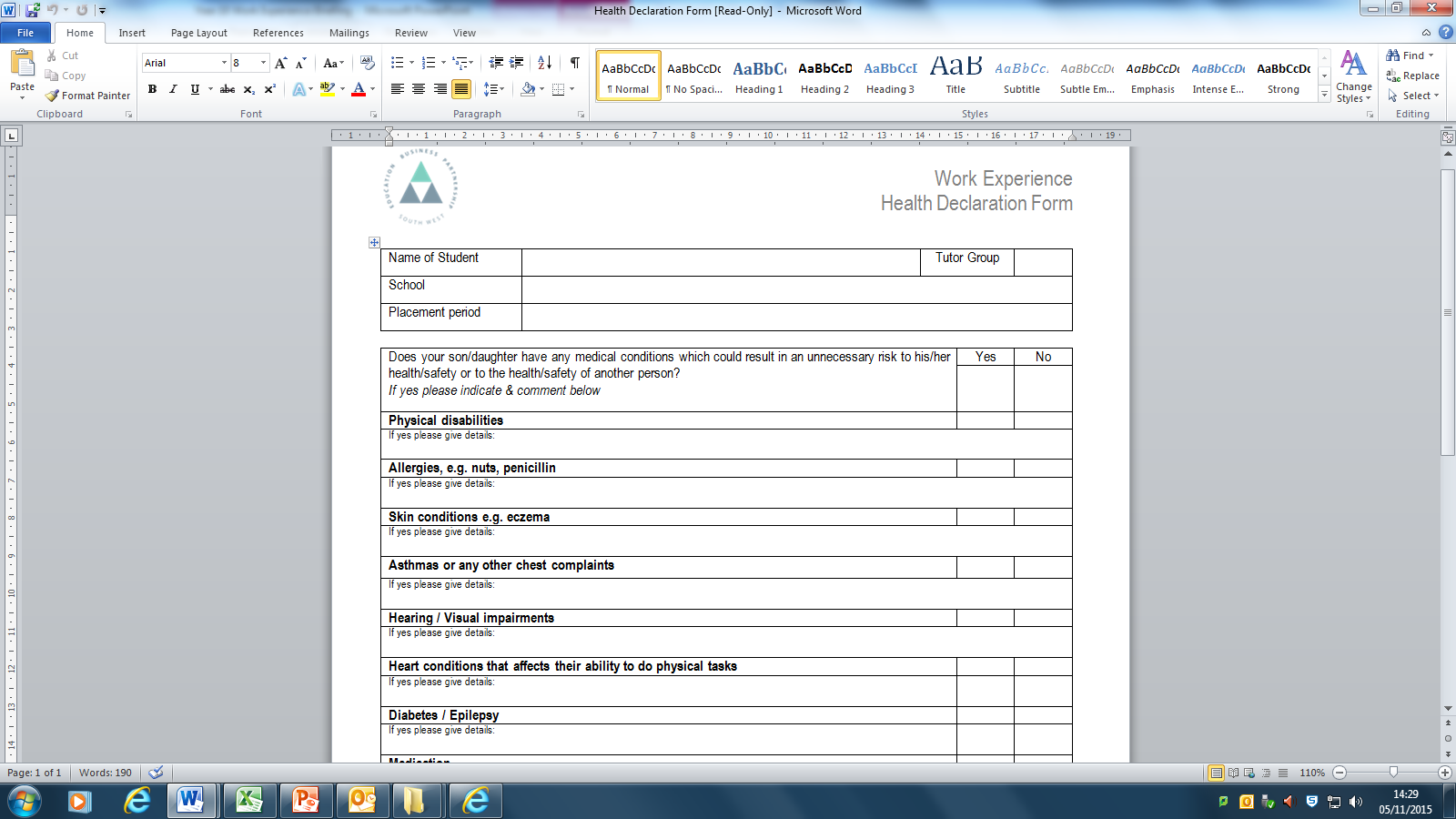 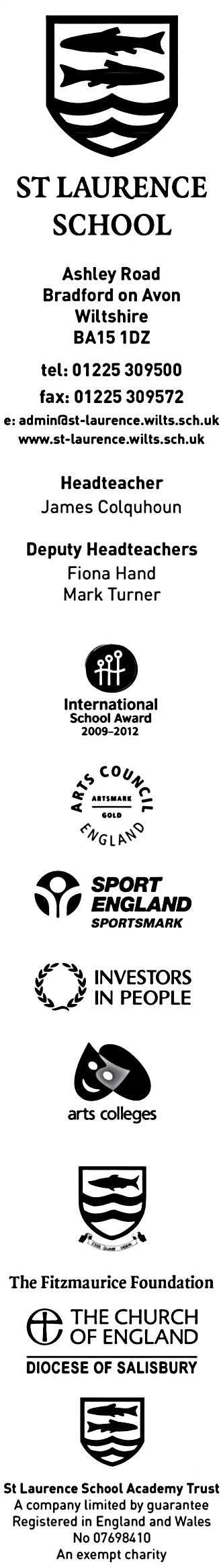 Signed Work Experience Agreement Form and Health Declaration Form should be handed into the Careers Office in the ILC
by 12th February 2020
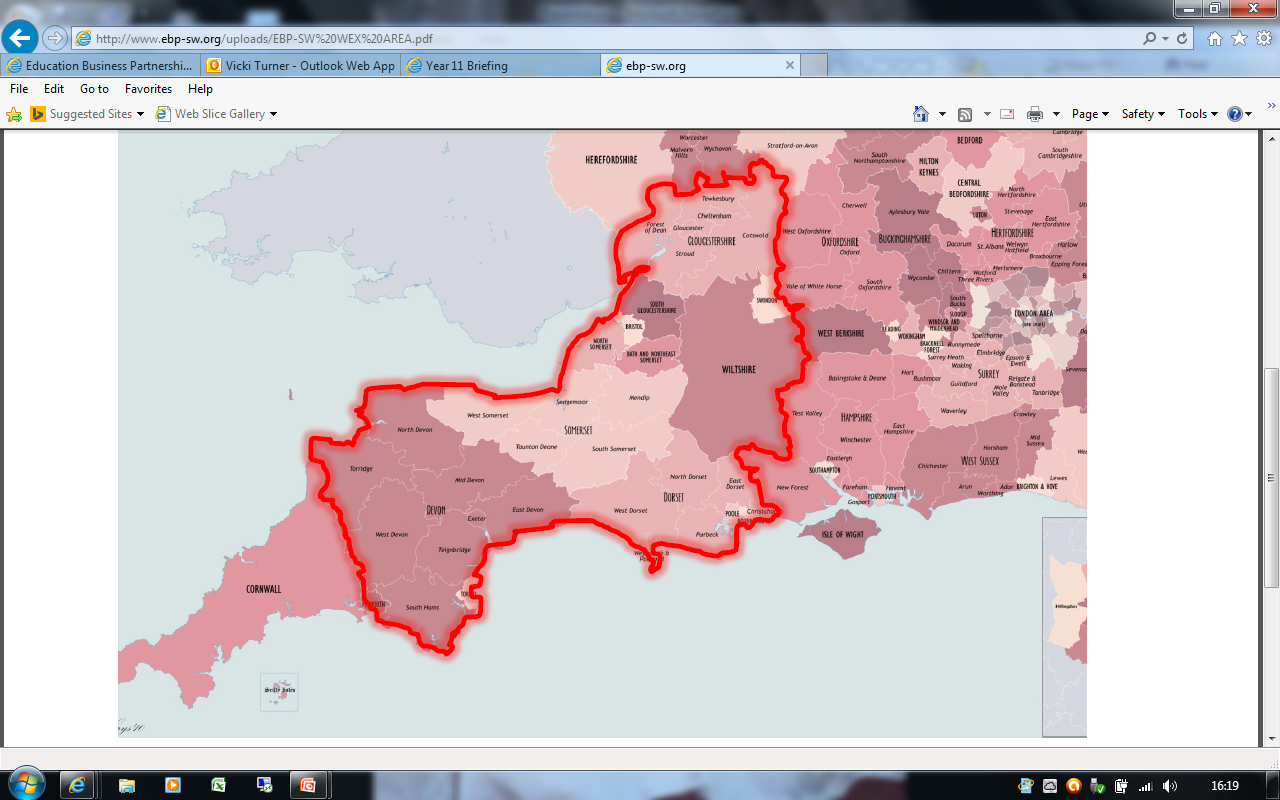 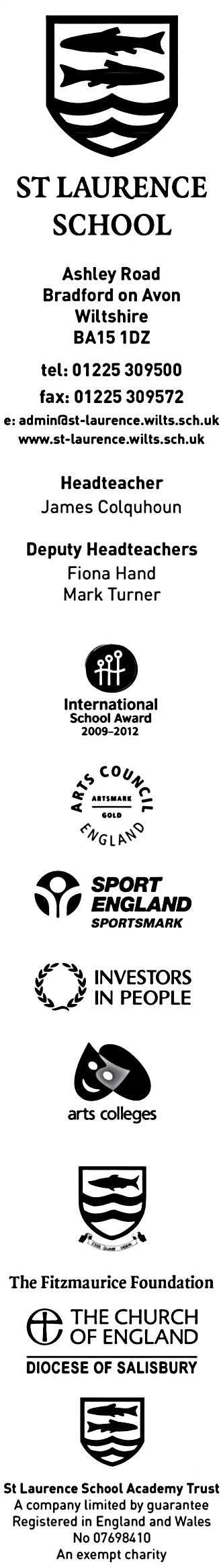 If you are intending to organise a placement outside of this geographical area, you must aim to get your form in before the deadline.
Put these dates into your diaries and phones.
Good luck!Please talk to us in Careers early if you experience difficulties –we are here to help!